Questions For God?Lessons From Malachi
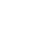 Context Of Malachi - “My Messenger”
2
606 BC - first captives taken by Babylon.
597 BC - second group taken captive.
586 BC - Jerusalem and temple destroyed.
Babylonian Captivity
536 BC - 2 years after Babylon falls to the Medes/Persians, Cyrus allows the Jews to return after 70 years. (Jeremiah 29:10-14)
Context Of Malachi - “My Messenger”
3
536 BC - 2 years after Babylon falls to the Medes/Persians, Cyrus allows the Jews to return. (Jeremiah 29:10-14)
520-516 BC - Temple finally completed. (Ezra 6:15)
458 BC - Ezra leads a 2nd remnant to return and leads the people to restore temple worship. 
444 BC - Nehemiah leads a 3rd remanant to return and rebuilds the walls of Jerusalem.
432 BC - Malachi prophsies continuing Nehemiah’s work.
[Speaker Notes: Little known of Malachi. Quoted in the NT. Matt. 11:10)

Many speculate that Malachi prophesied after Nehemiah returned to “the king” before returning one last time to Jerusalem. (Neh. 5:14; 13:6

Situation:
Back home but still the Persians ruled the world, though religious freedoms granted. Some “neighbors” made life difficult. 

Over 100 years after their return. About 80 years after Haggai and Zechariah challenged the people to “consider their ways” and show reverence to God.
About 25 years since Ezra led efforts to return to true worship. 

Messianic prophecies “did not materialize immediately” and apathy and indifference resurfaced as Haggai’s time toward God and worship. Worship became at best; ritualistic, and at worst, an annoyance and bother.]
Message Of Malachi - “My Messenger”
4
This is God’s message! “Thus says the Lord of Hosts” used 55 times.
Unique literary style in the form of a debate or challenge. 
“Didactic-dialectic” form of public speaking.
Assertion or charge is made.
An objection to the charge is made in the form of a question. 
The objection is responded to with evidence.
[Speaker Notes: 10 occurrences of this debate.

As Job learned, and as Israel is about to learn, it is folly to debate with God. (Joh 13:3, 15, 22]
1 - How Have You Loved Us? (1:2)
5
Response to God’s assertion, “I have loved you”. 
God chose the descendants of Jacob to bestow His love. (Deuteronomy 4:37; 7:7-8) 
God loved us and chose us! (John 3:16; 2 Thess. 2:13)
Do we doubt God’s love for us when we suffer? (Romans 8:31-39; Hebrews 12:6)
Even when we’re “backsliding” (Hosea 14:4; NKJV) and rebellious, God still loves us! (Romans 5:6-8)
[Speaker Notes: Running throughout the book, this repeated disputation originates from God’s charge against the people, their implied response and his affirmative proof. It is not essential to insist that the negative responses to God’s affirmations were verbally stated by any particular priest or Israelite. Job knew at the last that “no thought can be withholden from thee” (42:2), even before lips speak the matter. Iniquity was in the heart of Israel and God read it aright, putting their thoughts into words: “O priests that despise my name” (1:6), “It is vain to serve God” (3:14), etc. It was not necessary that Malachi had personally heard these rebellious words. God knew their hearts and expressed what they felt.

Only an ungrateful child can sit among a heap of toys and petulantly say to a parent, “You don’t love me.” Yet the question contains an implied challenge, “Prove that you love us.”

Like the friends of Job, these Jews connected suffering to chastisement from the Lord. Eliphaz falsely advised Job: “Remember, I pray thee, who ever perished, being innocent? Or where were the righteous cut off?” (Job 4:7).

Haggai and Zechariah had promised such blessings when they encouraged the building of the Temple. Such were the promises, but where was the fulfillment? But a carnal mind would fail to comprehend the Messianic nature of such promises and, in the lack of physical fulfillment, feel that God had failed to prove his love. The harsh realities of their life under continued Persian rule, the minor role they played on the world stage compared to the Solomonic glory, and the rigors of famine (Mal. 3:11) all combined to fuel a resentment against God who was perceived to have abandoned them.

The choice of Jacob as “supplanter” over Esau, decided by God while the twins were in the womb of Rebekah (Gen. 25:20-26; 27:36) bore testimony to the right of God as Potter over the clay to decide vessels (individuals or nations) to be of honor or dishonor (Rom. 9:21-24). “I will be gracious to whom I will be gracious” (Exod. 33:19b).

The calling of Jacob and the rejection of Esau did not determine their personal salvation or damnation. It did, however, effectively telegraph God’s love for Israel as well as lay the foundation in the Messiah for election, grace, and justification by faith (Rom. 1:16-17; Gal. 3:3-9).]
2 - How Have We Despised Your Name? (1:6)
God’s assertion, you are “priests, who despise My name.” 
By “presenting defiled food on My altar”. (vs. 7)
“But you say’ how have we defiled You?” 
“You say, ‘the table of the Lord is to be despised’”. (vs. 7)
“How have we despised Your name?”
God’s argument: you treat your fathers (w/ honor) and masters (w/ fear) better than Me!
[Speaker Notes: The priests use to defile God by bringing idols into the temple, so they might think, we’re not doing that anymore, so how are we despising God, His name and the altar. 

“I am a Father. I am a Master. Where is my honor, where is my fear?”

 In the place of honor and fear there is the opposite: disdain, contempt (bOEzOEh). The form of this verb is strengthened in severity by using its participial form, having the effect of “doing that continually” (NIC 214, footnote reference to Gesenius 107d, 116). The prophet does not speak of a momentary lapse or a single offense: the priests acted this way as a matter of course. The full extent of their contempt is shown in the use of this word in Isaiah 53:3 as it related to Messiah: “He is despised and rejected of men . . . he was despised, and we esteemed him not.” The word picture is graphic indeed, showing the depth of the priests’ condescension toward the Almighty. It is also found in Genesis 25:34, indicating Esau’s profane attitude towards his birthright.]
2 - How Have We Despised Your Name? (1:6)
“When you present the blind (and the lame and the sick) for sacrifice, is it not evil? …Why not offer it to your Governor? Would he be pleased with you?” (vs. 8)
Understanding the law of first/best fruits. (Exodus 23:19; Proverbs 3:19) Does Matthew 6:33 apply?
It begs the question, what is it that we sacrifice to God? (Romans 12:1-2; 1 Peter 2:5; Hebrews 13:15; 2 Samuel 24:24) The first and the best of our time, blessings & abilities?
[Speaker Notes: The offerings were polluted (gOE’al), defiled, unfit for the designated purpose. The Law of Moses restricted blemished sacrifices (Exod. 12:5; Lev. 22:18ff; Num. 6:14; Deut. 15:21; 17:1; etc). Certainly, perfect sacrifices belong to God. “The earth is the Lord’s and the fulness thereof” (Ps. 24:1). This is enforced by the concept of “firstfruits” (Exod. 23:19; Lev. 2:12; Num. 18:12; etc.) by which “the best” of everything was brought to God. Even the ministering priest must be without blemish (Lev. 21:17).
Note in 1 Samuel 8:14 that when they asked for a king, Samuel said that the king would “take the best” of their produce. Even King Saul in his disobedience understood this principle. 1 Samuel 15:15 - the “people spared the best of the sheep and oxen to sacrifice to the Lord”. To obey is better than sacrifice.]
2 - How Have We Despised Your Name? (1:6)
The solution: “Will you not entreat God’s favor?” (vs. 9)
Will we seek God’s favor by sacrificing unto Him our first and best? (Joel 2:12-14) If we do, will He not bless? 
If not, if worship is wearying (Isaiah 43:22; 1 John 5:3), God says, “shut the gates” (cf., Isaiah 1:13). (vs. 10-14)
By failing to “take it to heart” & preach/teach God’s word faithfully. (2:1-9)
[Speaker Notes: “Will you not entreat (lit., “entreat, please”) God’s favor?” (vs. 9)

The offerings were polluted (gOE’al), defiled, unfit for the designated purpose. The Law of Moses restricted blemished sacrifices (Exod. 12:5; Lev. 22:18ff; Num. 6:14; Deut. 15:21; 17:1; etc). Certainly, perfect sacrifices belong to God. “The earth is the Lord’s and the fulness thereof” (Ps. 24:1). This is enforced by the concept of “firstfruits” (Exod. 23:19; Lev. 2:12; Num. 18:12; etc.) by which “the best” of everything was brought to God. Even the ministering priest must be without blemish (Lev. 21:17).
When will it be over? Amos 8:5
How wearying! Lit. what a trouble…]